Права и обязанности школьника
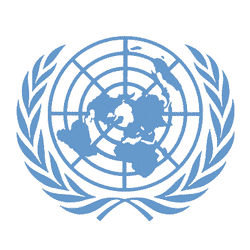 Что такое права ребёнка?
ПРАВА РЕБЕНКА– это те права и свободы, которыми должен обладать каждый ребенок (ребенком признается каждый человек до 18 лет) вне зависимости от каких-либо различий: расы, пола, языка, религии, места рождения, национального или социального происхождения, имущественного, сословного или иного положения
Права ребёнка в мире
1959г. Декларация прав ребенка
1989г. Конвенция о правах ребенка. Все права, входящие в Конвенцию, распространяются на всех детей.
1990г. Всемирная декларация об обеспечении выживания, защиты и развития детей
Конвенция о правах ребёнка
Согласно Конвенции, основным 
принципом защиты прав детей является признание приоритета интересов детей. Особенно выделяется требование особой заботы общества о социально уязвимых группах детей: сиротах, инвалидах,
беженцах, и т.п.
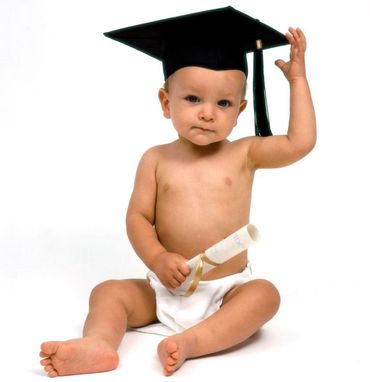 Ребенок имеет право на:

       -  жизнь и здоровое развитие. 
       - свободу личности, свободу мысли, совести и религии. 
       - защиту от всех форм физического или психологического насилия 
       - здравоохранение и социальное обеспечение
       - образование, которое должно быть направлено на развитие личности, талантов и умственных и физических способностей ребенка в их самом полном объеме
Права детей в России
Сегодня в России права детей регулируются следующими основными законами:
–Семейный кодекс Российской Федерации.
–Основы законодательства Российской Федерации об охране здоровья граждан.
–Федеральный закон об образовании.
–Закон об основных гарантиях прав ребенка в Российской Федерации.
–Закон о дополнительных гарантиях социальной защиты детей-сирот и детей, оставшихся без попечения родителей. 
–Закон о социальной защите инвалидов в Российской Федерации.
Основным актом о правах ребёнка в России является Федеральный закон от 
24 июля 1998 г. N 124-ФЗ 
«Об основных гарантиях прав ребёнка в Российской Федерации»
Документы, регламентирующие права и обязанности школьников в лицее:- «Устав муниципального общеобразовательного учреждения г.Мурманска лицей №4»;- «Правила внутреннего распорядка для учащихся муниципального общеобразовательного учреждениялицей № 4 г. Мурманска».
ШКОЛЬНИК ОБЯЗАН ВЫПОЛНЯТЬ ПОЛОЖЕНИЯ ЭТИХ ДОКУМЕНТОВ!
УСТАВмуниципального общеобразовательногоучреждения г. МурманскаЛИЦЕЙ №4(Извлечения)
Обучающиеся имеют право на:
получение бесплатного общего образования в соответствии с государственными образовательными стандартами;

участие в управлении Учреждением в соответствии с порядком установленным настоящим Уставом и локальными актами Учреждения;

свободное посещение мероприятий, не предусмотренных учебным планом;
уважение к себе со стороны учителей, администрации, работников гимназии, учащихся, родителей;

свободное выражение собственных взглядов и убеждений.
Обучающиеся обязаны:
добросовестно учиться, систематически и глубоко овладевать знаниями основ наук;

участвовать в общественной жизни класса, Учреждения;

уважать честь и достоинство других обучающихся  и работников, не подвергать их жизнь и здоровье опасности;
соблюдать учебную, трудовую и производственную дисциплину, требования гигиены и охраны труда;

соблюдать правила культуры поведения, речи;

бережно относиться к имуществу Учреждения;

выполнять требования работников Учреждения в части, отнесённой Уставом и Правилами внутреннего трудового распорядка к их компетенции.
ПРАВИЛАвнутреннего распорядка для учащихсямуниципального общеобразовательного учреждениялицей № 4 г. Мурманска(ИЗВЛЕЧЕНИЯ)
Учащимся гимназии запрещается:
сквернословить;

курить и распивать алкогольные напитки в помещениях гимназии и на её внешней территории;

приносить, передавать или использовать в гимназии оружие, спиртные напитки, токсические и наркотические вещества, а также любые предметы и вещества, могущие привести к взрывам и возгораниям, нанести ущерб здоровью окружающих и материальный урон гимназии;
применять физическую силу для выяснения отношений, запугивание, вымогательство;

покидать помещение гимназии во время образовательного процесса без специального разрешения врача, классного руководителя или дежурного администратора.
СПАСИБО ЗА ВНИМАНИЕ!